Piacenza, 29 Novembre 2017
Riunone Nazionale CMS Italia:introduzione
Roberto Tenchini
INFN Pisa
2
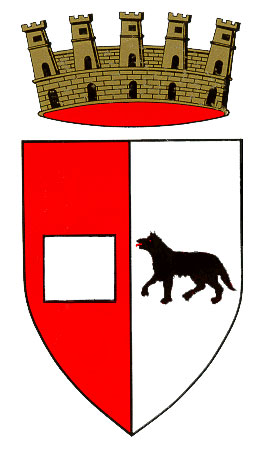 Benvenuti a Piacenza !
3
Tito Livio: “Coloniae deductae sunt in agro de Gallis capto: 
Placentia et Cremona” 31 Maggio 218 a.c.
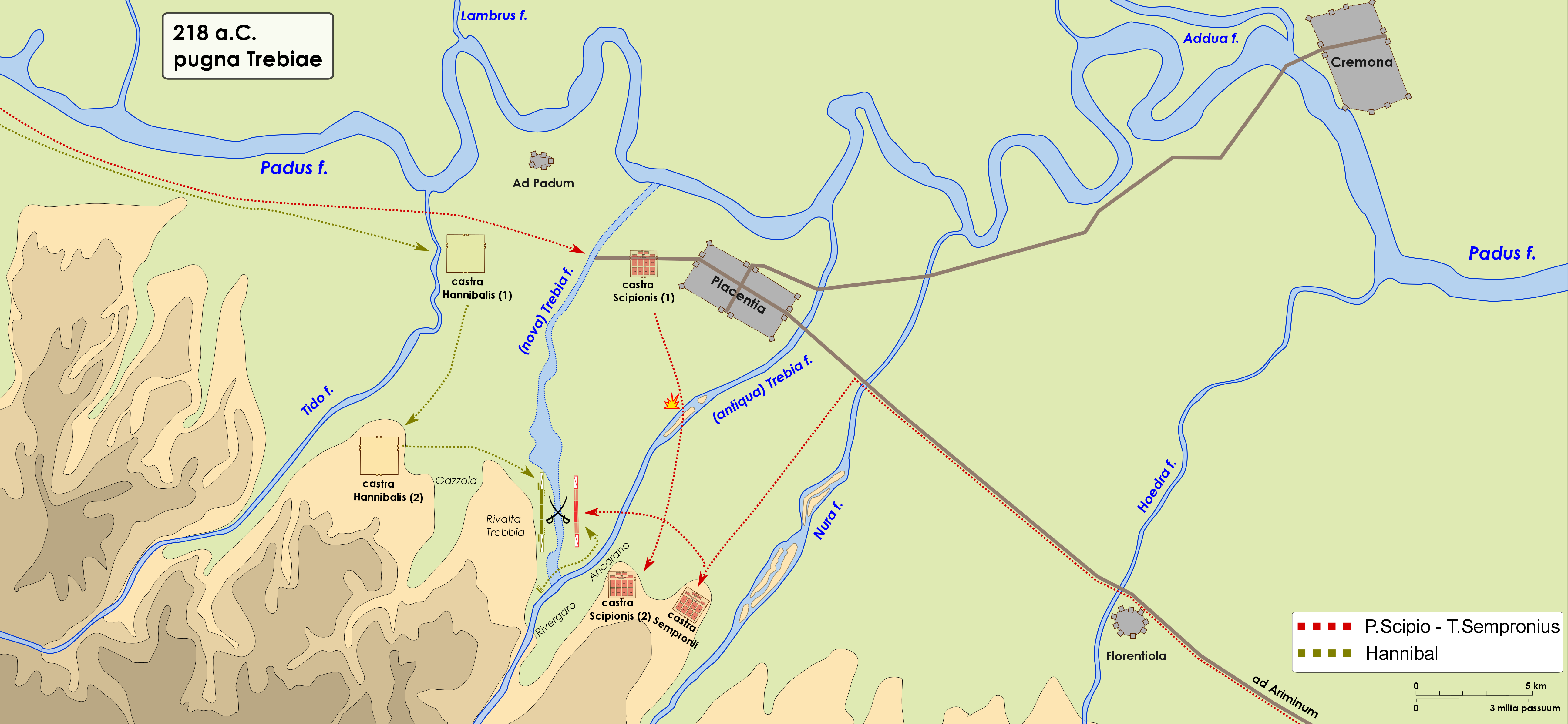 4
Il Castrum romano
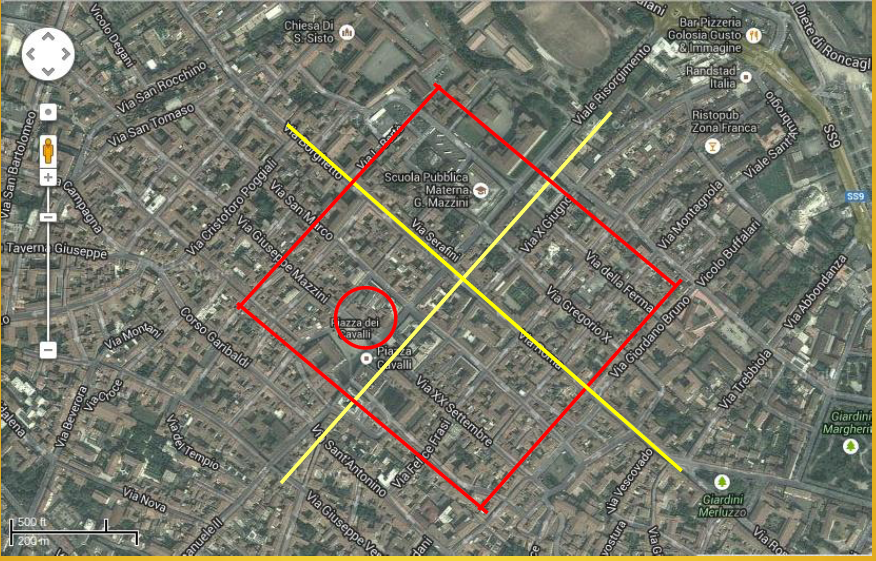 5
Ampliamento 191 a.c.
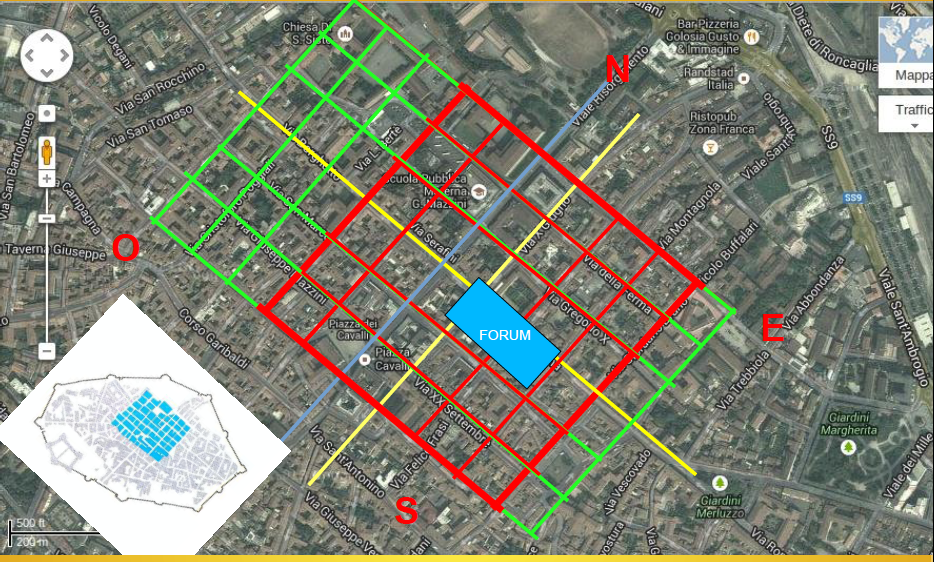 6
Cosa rimane dei tempi romani
MOLTI REPERTI ARCHEOLOGICI, VEDERE GLI SCAVI SOTTO QUESTA SALA !!
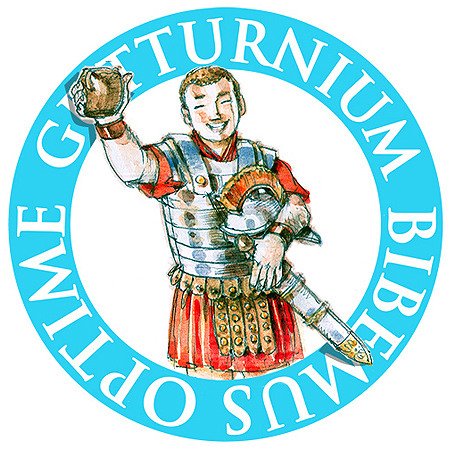 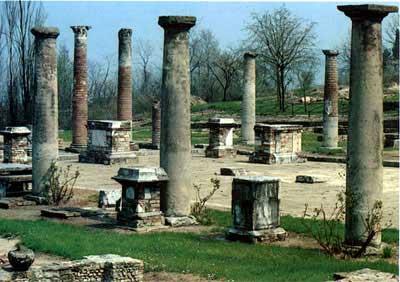 Veleia Romana
1700 anni dopo ...(saltando medioevo, dieta di roncaglia “meeting con barbarossa”, crociate e altro)
8
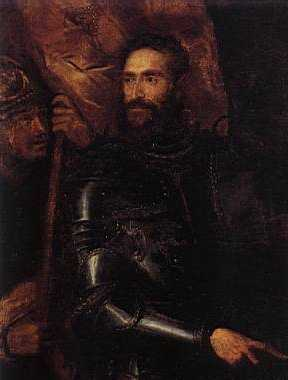 Il ‘500 e il Ducato Farnesiano
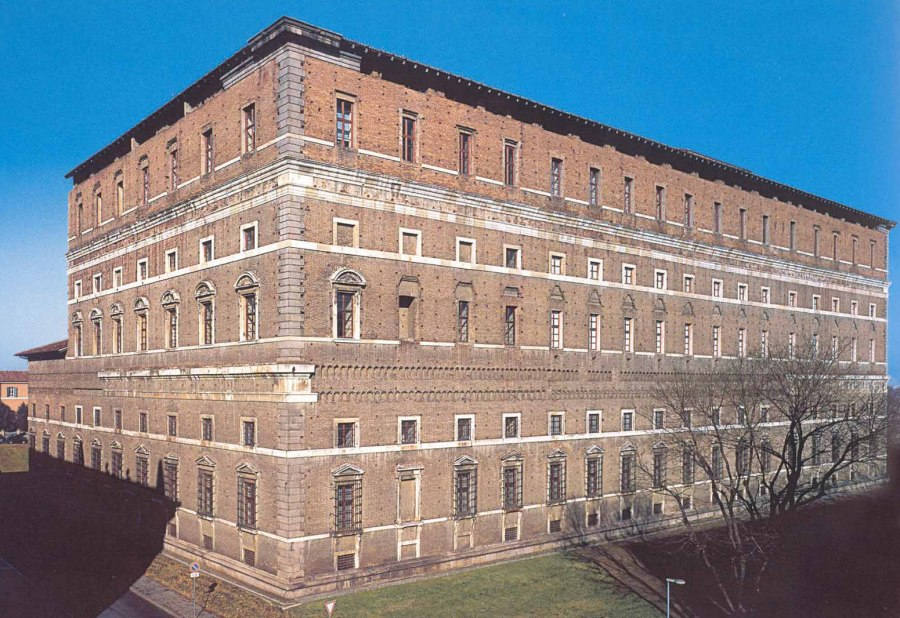 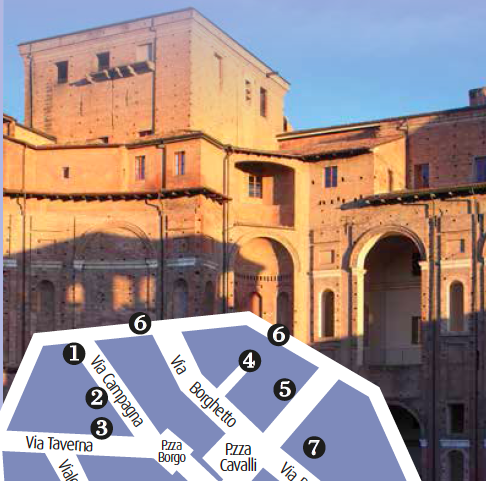 9
Personaggi Illustri: Edoardo Amaldi (1908 – 1989)
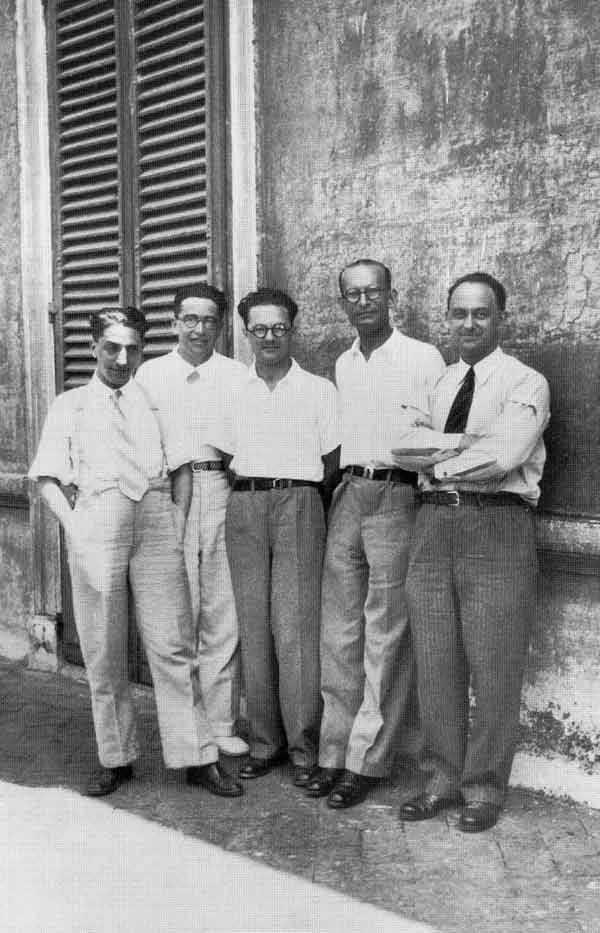 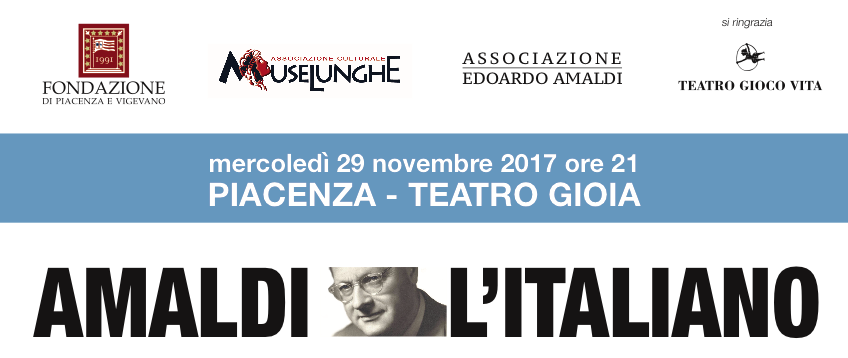 AGENDA CMS ITALIA a Piacenza
10
Il Run 2017 e prospettive 2018
Il RUN 3 e oltre
Pranzo
Pranzo
CMS FASE 2
Analisi di Fisica
Elezione
20:30 CENA 
Palazzo Farnese
21:00 Evento teatrale
11
CMS upgrades for Phase-II
New  Tracker 
Rad. tolerant, high granularity and light 
40 MHz selective readout for hardware trigger
Extend coverage to  η ≃ 3.8
Barrel Electromagnetic calorimeter 
New electronics 
Lower operating temperature (8∘)
Muon systems
New DT electronics
Some CSC electronics
Complete RPC coverage in region 1.5 ≲ η ≲ 2.4
Adding GEM detectors
Muon tagging  2.4 ≲ η ≲ 3
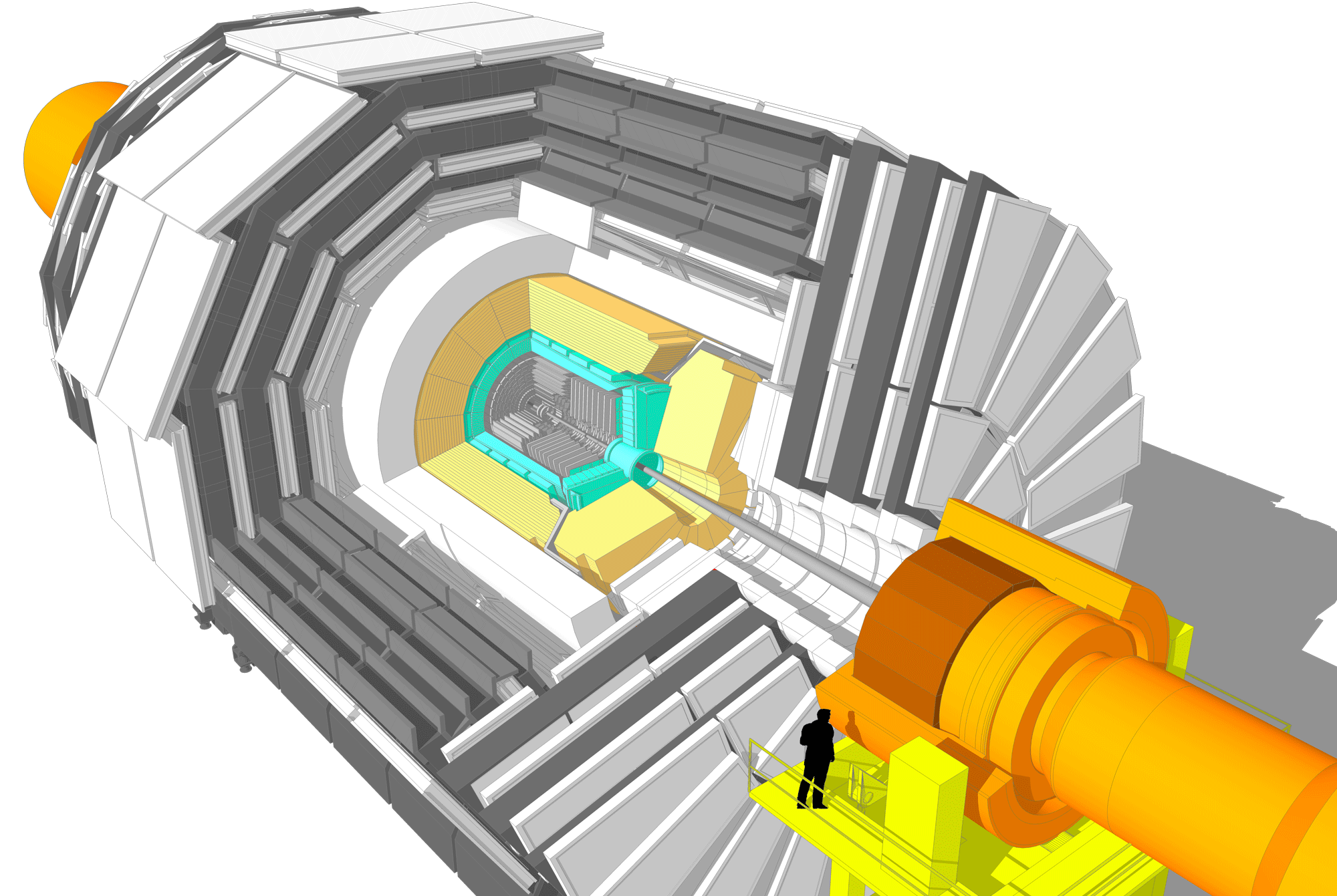 MIP Timing Layer
Barrel (Lyso)
Endcap (Silicon) 
Time res. ≈30 ps
New Luminosity and 
beam conditions monitoring
New Endcap Calorimeters 
Rad. tolerant - high granularity
4D shower measurement capability
Trigger/DAQ
Implement track information at 40 MHz
Full readout at ≃ 750 kHz after 12.5 µs 
Register ≃ 7.5 kHz after computing selection
12
Talk di questo pomeriggio
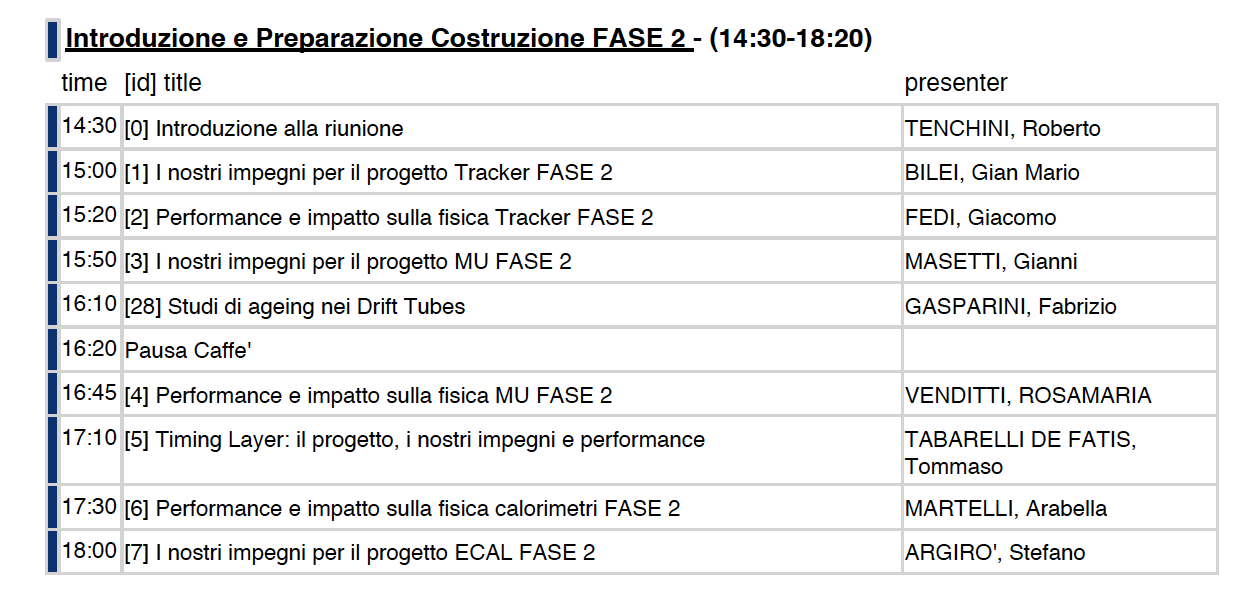 13
Per i partecipanti registrati all’evento teatrale: ci troviamo alle 19:20 sotto la statua di Ranuccio Farnese, andiamo a cena e poi a teatro
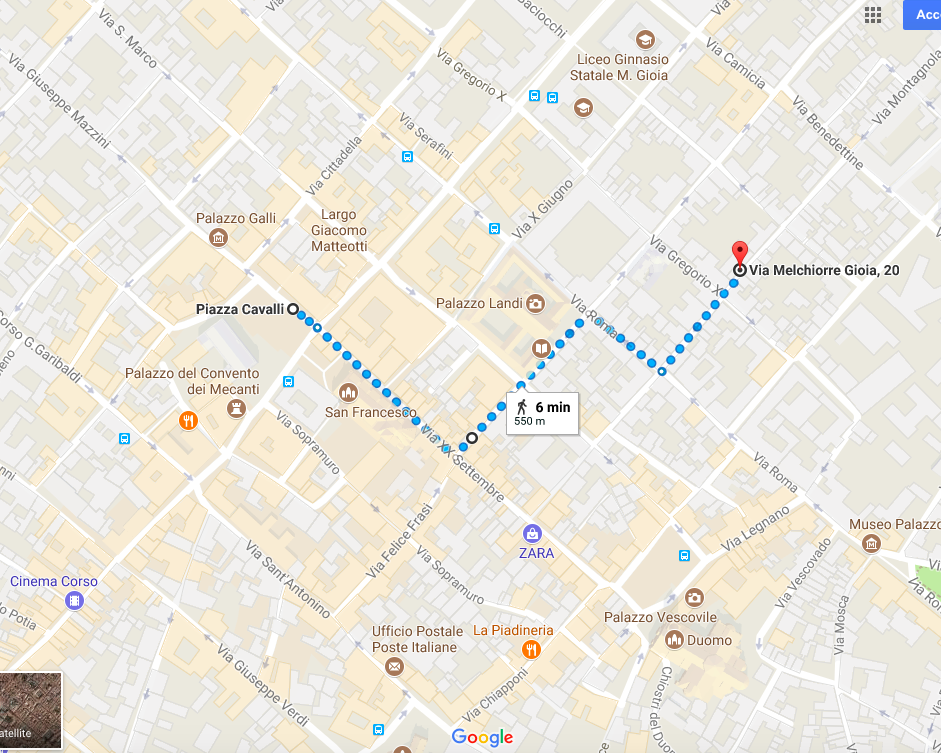 STATUA RANUCCIO
TEATRO GIOA
VIA MECHIORRE GIOIA, 20/A